WALD & WILDTIERE
BIODIVERSITÄT & ARTENVIELFALT AM HIMMEL
WALD
Ökosystem
Lebensraum für Pflanzen und Tiere
Nahrungsquelle für Tiere
Erholungsraum für den Menschen
Rohstofflieferant
BIOSPHÄRENPARK WIENERWALD
Der Wienerwald ist das größte zusammenhängende Laubwaldgebiet Mitteleuropas.
Er erstreckt sich über 51 niederösterreichische Gemeinden und über Teile mehrerer Wiener Gemeindebezirke (13. – 19. und 23. Bezirk).
Die Wienerwaldwiesen und – weiden sind Hotspots der Biodiversität und gehören zu den artenreichsten und für den Naturschutz bedeutendsten Lebensräumen in Österreich.
WALD- & WILDTIERE IN WIEN
Eine Vielzahl von Wildtieren leben in Parks, in Gärten & 
in den angrenzenden Wäldern.
Wusstest du ...?
Eichhörnchen können bis zu 6 m weit springen
Füchse kommunizieren miteinander durch Laute wie Bellen, Knurren & Winseln
Rehe haben ein ausgezeichnetes Gehör und können auch leise Geräusche aus einer weiten Entfernung wahrnehmen.
EICHHÖRNCHEN
Nagetiere aus der Familie der Sciurida
guter Seh – und Hörsinn
flinke, geschickte Kletterer (scharfe Krallen), stets auf Nahrungssuche
kommunizieren miteinander durch Knurren, Quietschen und Zirpen
flauschiges Fell, buschiger Schwanz
bauen Nester in Baumkronen aus Blättern, Zweigen und Gras
Allesfresser, hauptsächlich Samen, Nüsse, Früchte, Beeren, Insekten
tagaktiv
Wusstest du ...?
Eichhörnchen können das 10-fache ihrer Körperlänge weit springen.
FUCHS
in Städten nahe an menschlichen Siedlungen
langer buschiger Schwanz mit weißer Spitze, große, spitze Schnauze
Lebenserwartung 5 bis 15 Jahre
flauschiges Fell, buschiger Schwanz
Raubtier: ernährt sich von Nagetiere, Vögeln, Insekten und Beeren
gehört zur Familie der Hunde
wichtige Rolle im Ökosystem
Leben in Gruppen, Nahrungssuche häufig alleine
Wusstest du ...?
Füchse durchwühlen gerne Mülltonnen.
EUROPÄISCHER DACHS
gedrungener Körper, silbrig-graues Rückenhaar, schwarz-weiß gestreifter Kopf, grauer Schwanz mit weißer Spitze
Allesfresser: Wühlmäuse, Waldmäuse, Insektenlarven und Waldfrüchte
leben in weitläufigen, unterirdischen Bauten (Gangsystem über mehr als 800m)
nachtaktiv, halten keinen Winterschlaf
Wusstest du ...?
Lebenserwartung von 15 bis 20 Jahren!
Dachse haben vor ihrem Bau eine eigene Toilette (flaches Loch „Dachsabtritt“)
Rasierpinsel aus Dachshaar sind wegen ihrer Langlebigkeit & Weichheit besonders beliebt
WILDSCHWEIN
leben in kleinen Rudeln aus Bachen (weibliche Tiere) & jungen Keilern (männliche Tiere), ältere Keiler streifen alleine umher
häufig vorkommende Wildtiere im Wienerwald mit einer Lebenserwartung von 20 Jahren
nachtaktiv, Revier über 50 km², legen pro Tag bis zu 15 km zurück
gedrungene Gestalt, kurzer Schwanz, mächtigen, länglichen Kopf, Rüssel, grauschwarzes Fell (Frischlinge im ersten Monat weiß-braun gestreift)
Wusstest du ...?
um sich vor Insektenstichen & Zeckenbissen zu schützen, nehmen sie Schlammbäder
Ernährung: Pflanzen, Wurzeln & Insekten
ROTHIRSCH
im Sommer braunrotes, im Winter graubraunes Fell
Pflanzenfresser
Männliche Tiere tragen Geweihe (werden jährlich zwischen März & April abgeworfen, wachsen innerhalb von 120 Tagen nach).
Revier erstreckt sich auf 5 bis 30 km²
nachts & in der Dämmerung aktiv
FEUERSALAMANDER
ernähren sich von Insekten, Spinnen, Tausendfüßlern, 
Asseln, Nacktschnecken & Würmern
Amphibienart mit auffällig schwarz-gelber Färbung, langer beweglicher Schwanz
dämmerungsaktiv & nach Regenfällen
besonders gefährdet durch Straßenbau, Begradigung und Ausbau von Bächen, Verkehr & Wasserverschmutzung
leben in feuchten Wäldern oder in der Nähe von Gewässen (Bachufern)
Wusstest du ...?
Sie besitzen Giftdrüsen am Rücken, tödlich für kleine Tiere, Hautreizungen beim Menschen (Hände waschen, wenn man Feuersalamander berührt hat).
TIERE BEOBACHTEN
WALDTIERE IM SIEDLUNGSGEBIET
Ob Fuchs, Reh oder Dachs – Wildtiere in der Großstadt Wien sind keine Seltenheit. Bei Einbruch der Dämmerung kommen sie aus ihren Behausungen & Verstecken hervor. Aber auch bei Tageslicht kann man den einen oder anderen tierischen Zeitgenossen beobachten. 
Halte deine Augen offen!
WILDKAMERA IM 19. BEZIRK
Schau´ dir doch das Video dazu an!

(einfach auf das Bild oben klicken)
VERHALTENSREGELN IM WALD
DU BIST ZU GAST IM WALD, VERHALTE DICH RESPEKTVOLL!
Achtung Brandgefahr: Zünde nie ein Lagerfeuer im Wald an.
Sei rücksichtsvoll zu den Tieren, mache keinen Lärm!
Greife niemals Vogeleier oder Jungvögel an.
Nimm deinen Hund an die Leine.
Schneide keine Äste ab und schnitze nichts in Baumrinden.
Der Wald ist kein Müllplatz! Nimm Abfälle wieder mit.
Pflücke keine geschützten Pflanzen.
Klettere nicht auf Hochsitze.
IMPRESSUM
Herausgeber: Umweltschutzverein Kuratorium Wald, Alser Straße 37/16, 1080 Wien
Konzeption und Text: DI Roswitha Wurm
Fotos und Videos: © DI Roswitha Wurm


1. Ausgabe 2024
© 2024 Kuratorium Wald, Wien 


Alle Rechte vorbehalten. Jede Art der Vervielfältigung, auch die des auszugsweisen Nachdrucks sowie der Einspeicherung und Verarbeitung in elektronische Systeme, ist gesetzlich verboten. Die Inhalte dieser Präsentation dienen lediglich rein schulischen Zwecken und stehen Lehrpersonen und PädagogInnen als unterrichtsergänzende Unterlagen zur Verfügung. Sie dürfen keinesfalls für einen kommerziellen Gebrauch verwendet werden.
Alle Inhalte in dieser Präsentation wurden vom Herausgeber nach aktuellem Wissensstand sorgfältig erarbeitet und geprüft. Dennoch erfolgen alle Angaben ohne Gewähr. Die enthaltenen Informationen sind weder völlig umfassend noch verbindlich. 
Der Herausgeber haftet nicht für eventuelle Nachteile, Fehler oder Schäden, die möglicherweise aus den Inhalten dieser Präsentation resultieren.
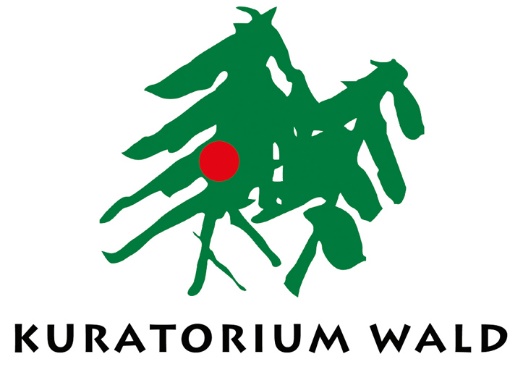 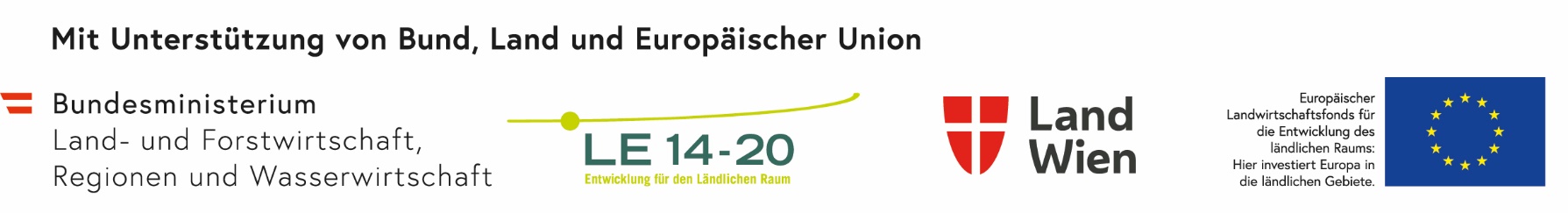